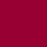 Änderungen der Ausführungsordnung mit Wirkung ab 1. Juli 2019
Änderungen der Ausführungsordnung
Änderung der Regel 69.1 a)
Ermöglicht der IPEA die internationale vorläufige Prüfung zu beginnen sobald sie:
den Prüfungsantrag, die jeweiligen Gebühren, den internationalen Recherchenbericht und den schriftlichen Bescheid der ISA erhalten hat
es sei denn der Anmelder beantragt ausdrücklich, den Beginn der Prüfung bis zum Ablauf der anwendbaren Frist zur Einreichung des Antrags auf Kapitel II (Regel 54bis.1 a)) aufzuschieben (im Gegensatz zum Beginn der Prüfung erst nachdem diese Frist abgelaufen ist)
Die Änderungen finden Anwendung auf Anträge die am oder nach dem 1. Juli 2019 gestellt werden